Thứ  Năm ngày 9 tháng 12 năm 2021
Toán
Luyện tập
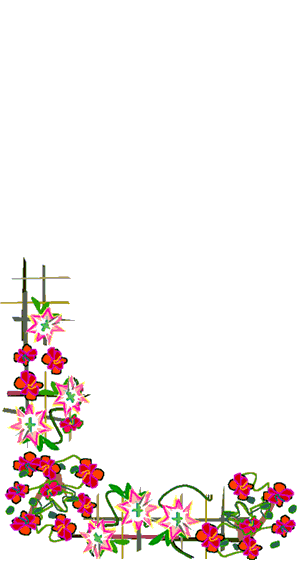 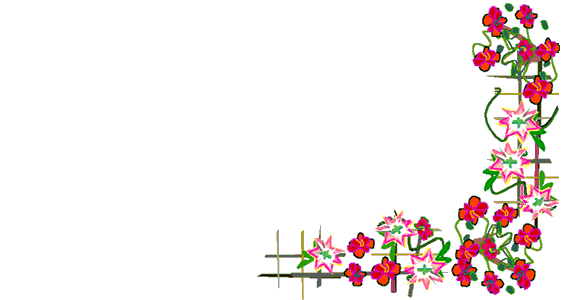 Thứ Năm ngày 9 tháng 12 năm 2021
Toán
Luyện tập
Bài 1: Tính nhẩm
64
56
8 x 8 = 
64 : 8 =
48
8 x 7 = 
56 : 8 =
8 x 6 = 
    48 : 8 =
7
8
6
* Trong phép nhân, khi ta lấy tích chia cho thừa số này thì được thừa số kia.
3
2
24 : 8 = 
24 : 3 =
32 : 8 = 
32 : 4 =
4
b) 16 : 8 = 
    16 : 2 =
8
8
8
Toán
Luyện tập
Bài 2: Tính nhẩm
8
3
4
32 : 8 = 
42 : 7 =
24 : 8 = 
36 : 6 =
40 : 5 = 
48 : 8 =
6
6
6
Vở
Bài 3/tr60:  Một người nuôi 42 con thỏ. Sau khi đã bán đi 10 con, người đó nhốt đều số còn lại vào 8 chuồng. Hỏi mỗi chuồng đó nhốt mấy con thỏ?
42 con
Tóm tắt
Giải
Bán 10 con
? con
Số con thỏ còn lại là:
42 – 10 = 32 (con)
Số thỏ trong mỗi chuồng là:
32 : 8 = 4 (con)
Đáp số: 4 con thỏ
Toán
Luyện tập
Bài 4: Tìm        số ô vuông của mỗi hình
a)
b)
16 : 8 = 2
24 : 8 = 3
Củng cố - Dặn dò